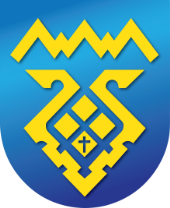 Администрация 
городского округа Тольятти
Информация о состоянии производственного травматизма в организациях городского округа Тольятти 
за I полугодие 2017 года
Ступалов Валерий Анатольевич - начальник отдела охраны труда администрации 
городского округа Тольятти
Состояние травматизма на 1 полугодие 2017
Количество несчастных случаев, связанных с производством, с тяжелыми последствиями составило: 7, из них

тяжелые травмы получили 7 человек, из них 1 женщина;

погибших – 0 человек.
2
Численность пострадавших с тяжелым исходом на производстве по основным видам экономической деятельности
Основные причины производственного травматизма с тяжелыми последствиями
4
Основные виды происшествий, приведшие к несчастным случаям с тяжелыми последствиями
5
Возраст и стаж работы пострадавших при несчастных случаях
Общий стаж работы
Возраст пострадавших
до 1 года – 0 человек;
1-3 года – 1 человек;
3-5 лет – 1 человек;
5-10 лет – 1 человек;
больше 10 лет – 4 человека.
35-40 лет – 1 человек;
45-50 лет – 1 человек;
50-55 лет – 3 человека;
больше 55 лет – 2 человека.
1
Несчастные случаи, не связанные с производством
Количество несчастных случаев, не связанных с производством, с тяжелыми последствиями составило: 7, из них 
тяжелые травмы получили 0 человек;
погибших – 7 человек, из них 2 женщины. 
Возраст пострадавших: 45-50 лет – 2 человека; старше 55 лет – 5 человек.
Погибли естественной смертью в результате сердечно-сосудистых заболеваний.
1
Численность погибших естественной смертью по основным видам экономической деятельности
БЛАГОДАРИМ 
ЗА
ВНИМАНИЕ!